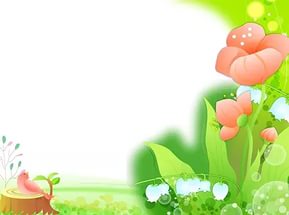 МАДОУ  детский сад № 3 корпус 2
 города Тюмени
Однодневный проект «Цветы» 
младшей группы № 12 «Радуга»
Воспитатель:
 Шишкина Ольга Николаевна
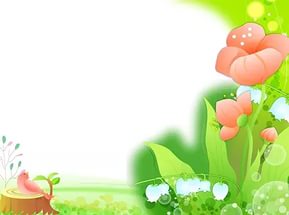 Цель проекта:
закреплять представление о многообразие мира цветов; сформировать  бережное отношение детей к цветам.



               1. Познакомить детей с профессия людей, связанные с  цветоводством.
               2. Учить детей квалифицировать  цветы по месту   их произрастания.
               3. Освоение элементарных норм поведения по отношению к живым  объектам природы.
               4. Активировать словарь детей: садовод, цветовод,  экибан.
               5. Развивать познавательную активность  и творческое воображение детей.
              6. Воспитывать бережное отношение детей к цветам.
Задачи проекта:
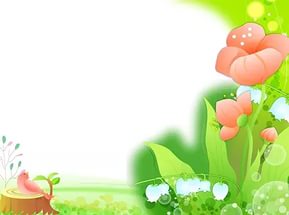 1. Постеры  цветов в рамках 
2. Выставка фотографий: 
«Летнее многоцветье» 
3. Беседы с детьми: 
«Садовые цветы», 
«Полевые цветы», 
«Лекарственные цветы»
4. Просмотр иллюстраций и фотографий :
«Садовые цветы», «Полевые цветы», «Лекарственные цветы»
5. Чтение и разучивание: Андрей Усачев «Анютины глазки», Виктория Ивченко «Василек», Зинаида Александрова «Колокольчик» «Одуванчик», Наталья Пронина «Маки»,  Иван Бунин «Полевые цветы»,А.П. Платонов «Цветок на земле»
6. Загадывание загадок: «Цветы»
7. Словесные игры:
 «Семейка слов» , «1,3,5», «Садовник и цветы» ,
 «Узнай цветок по описанию»
8. Пальчиковая игра: 
«Наши алые цветы», «На пригорке вырос мак»
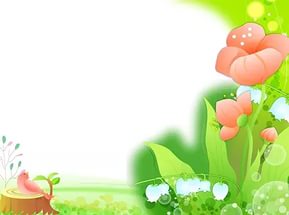 9. Игры на координацию слов с движениями: 
«По солнышку, по солнышку дорожкой луговой»,
 «Ромашковое поле»
10. Просмотр электронных презентаций:
 «Садовые цветы», «Загадки цвет»
11. Художественная деятельность:
 «Раскрась цветок»,
 «Составление букета» (счетные палочки), 
«Цветочные пазлы», 
свободное рисование, 
«Слепим маме цветок с желанием»
12. Музыкальные игры: 
«Где чей цветок?»
13. Выкладывание букетов, цветов из мозаики
12. Работа с родителями: 
«Лекарственные растения»,
 «Отравление ядовитыми растениями»
14. Развлечение:
 «Праздник цветов»
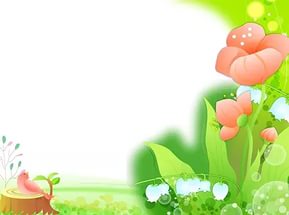 Использование формы работы с детьми:
 постеры цветов в рамках
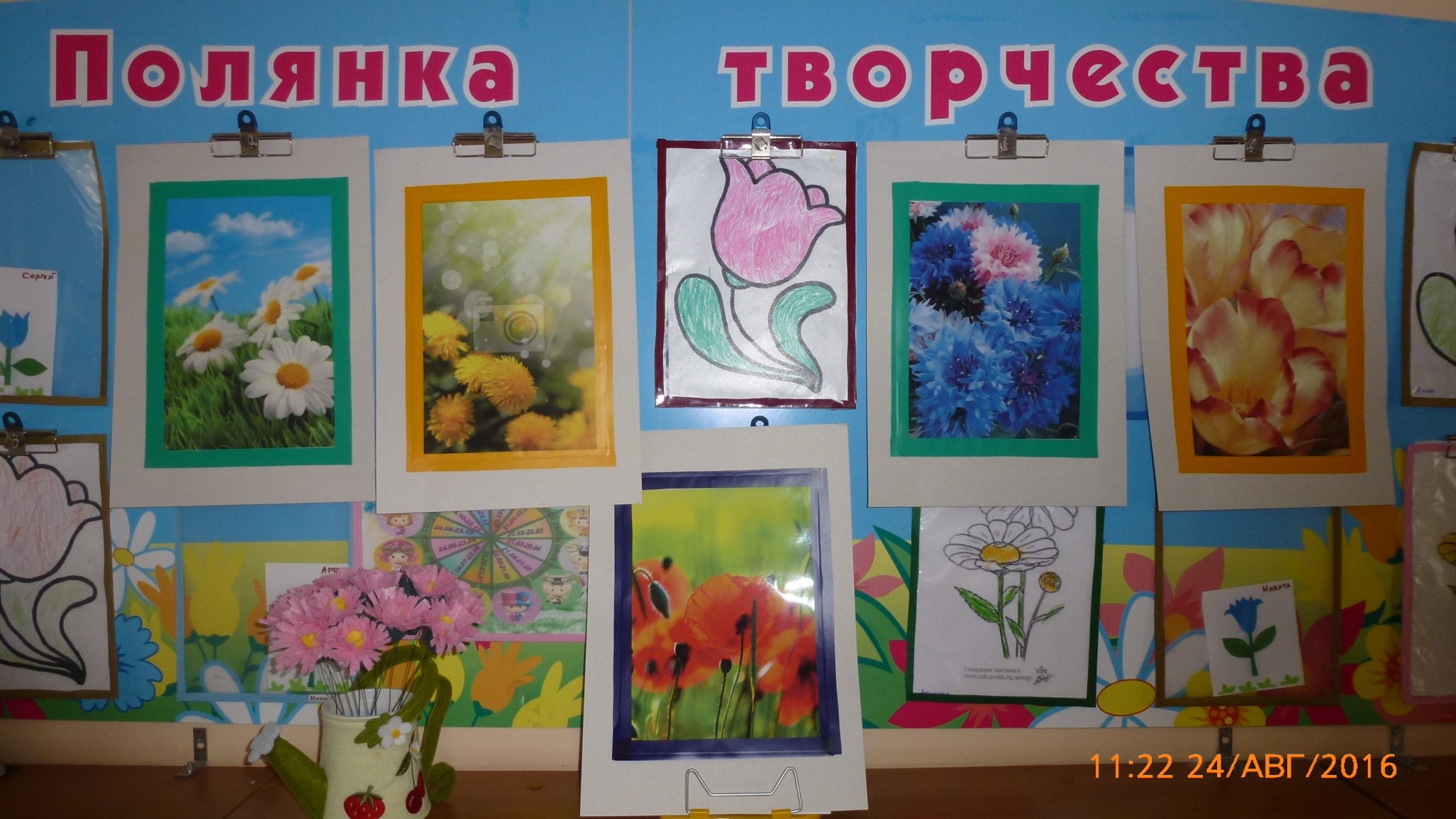 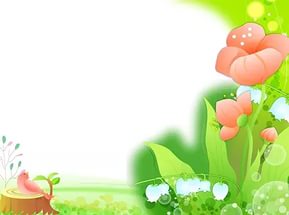 Коллективная работа: «Маме в подарок»
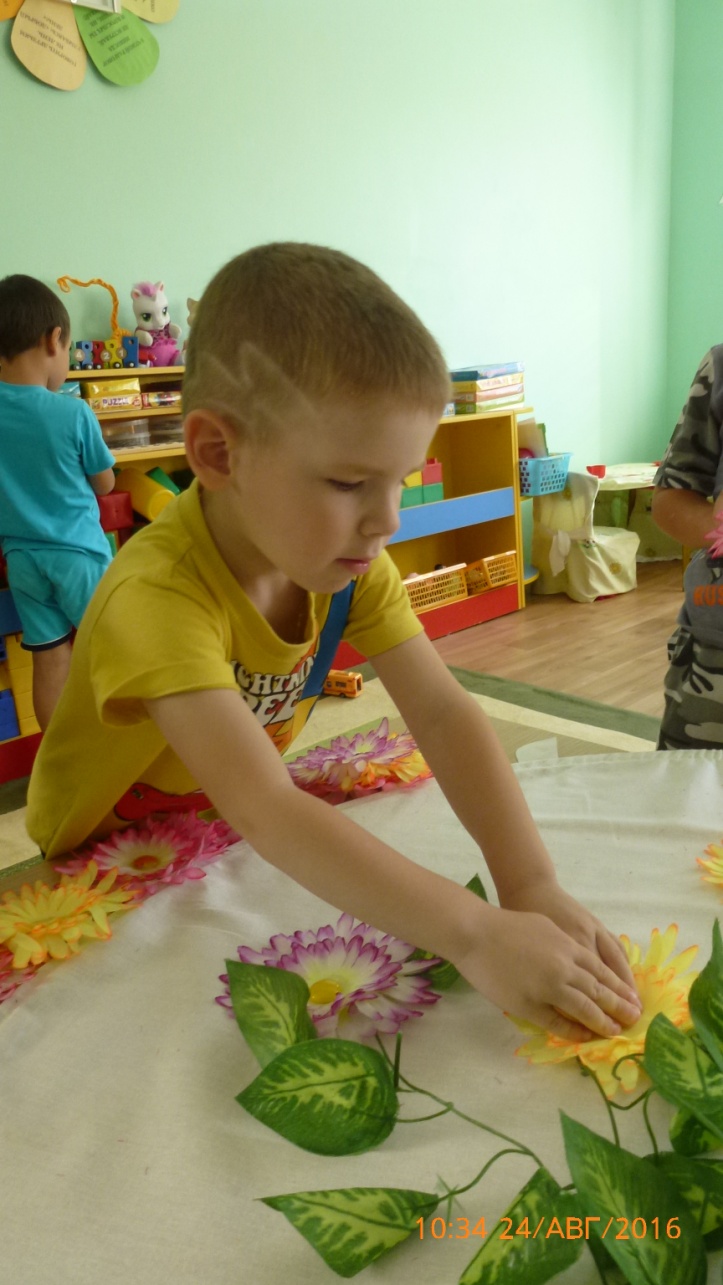 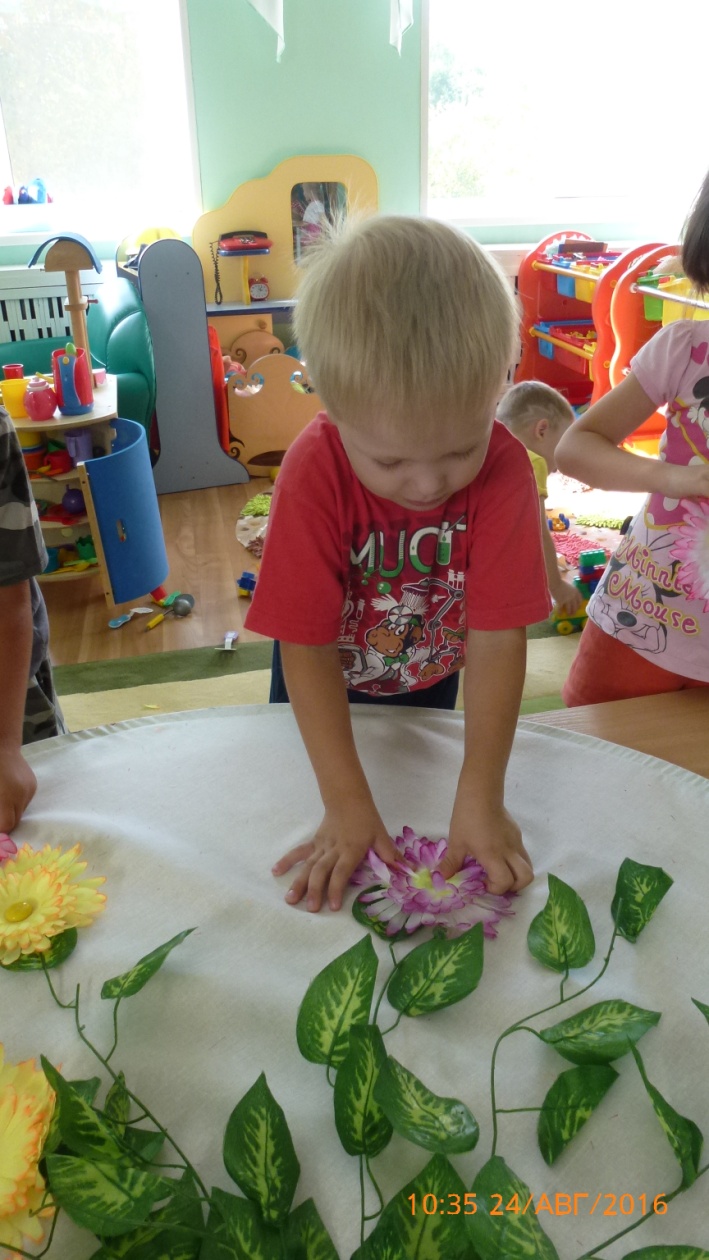 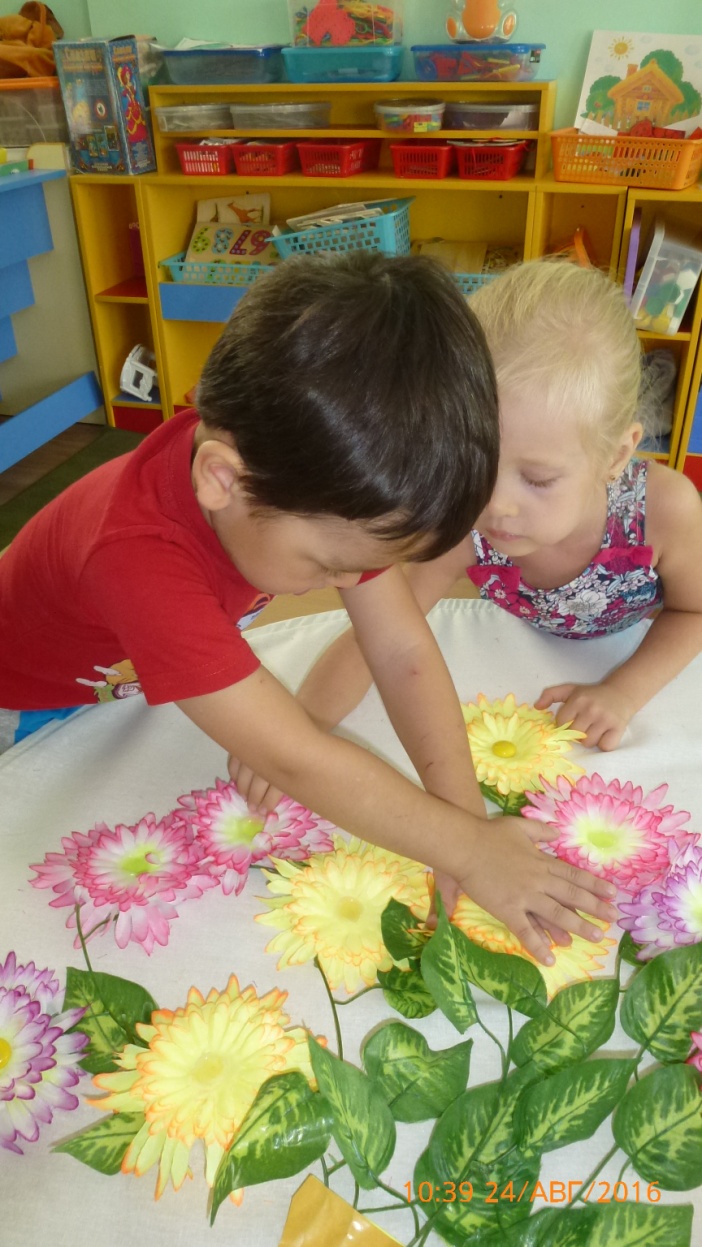 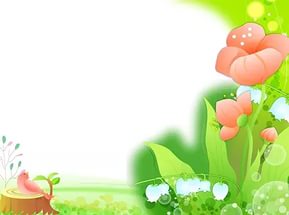 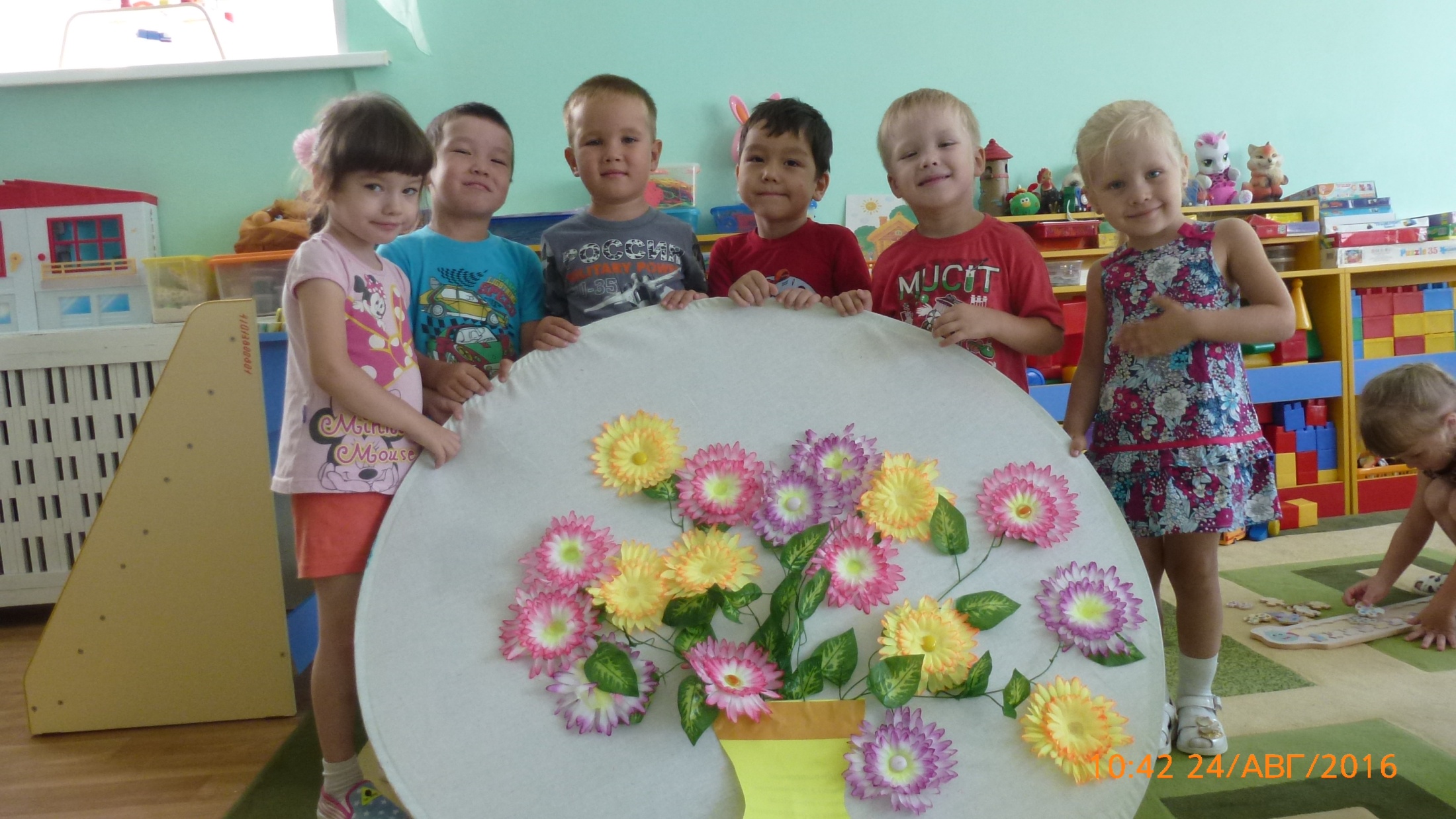 И вот что у нас получилось!
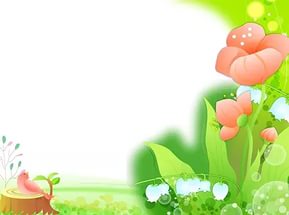 Художественно- эстетическая деятельность:
 «Раскрась цветок»
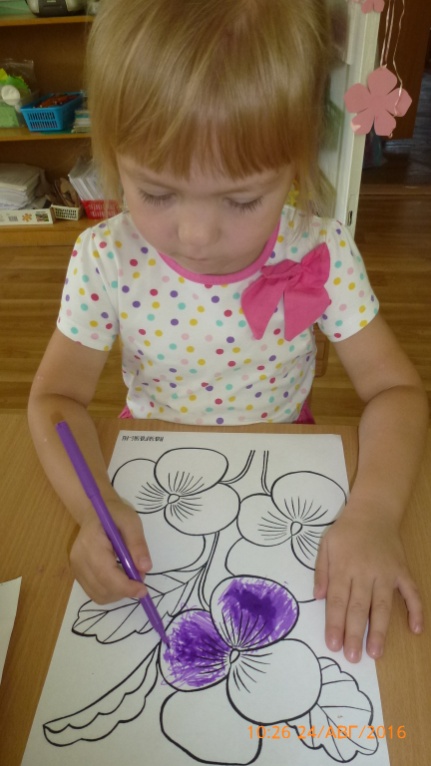 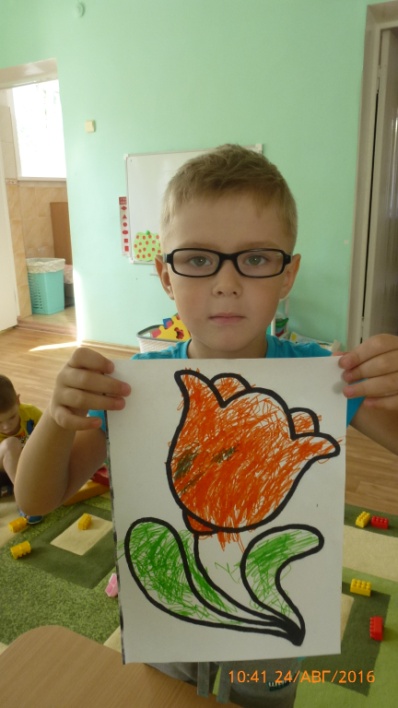 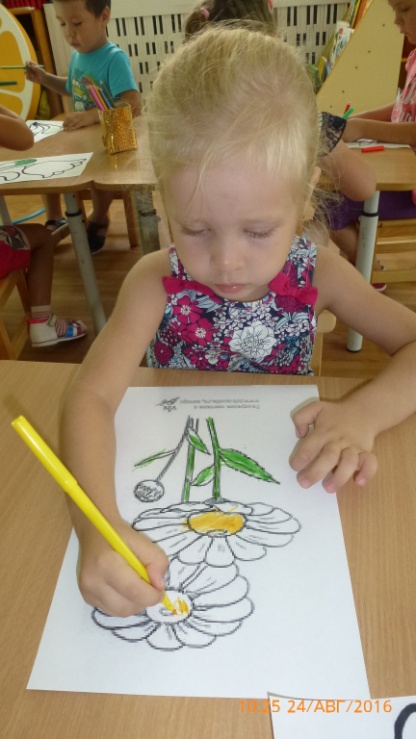 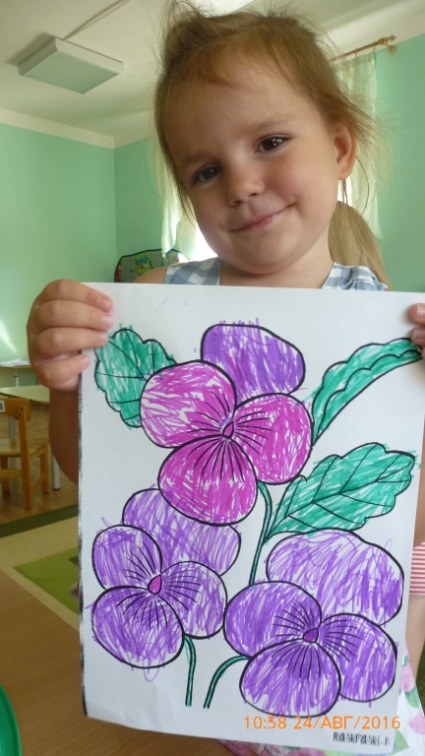 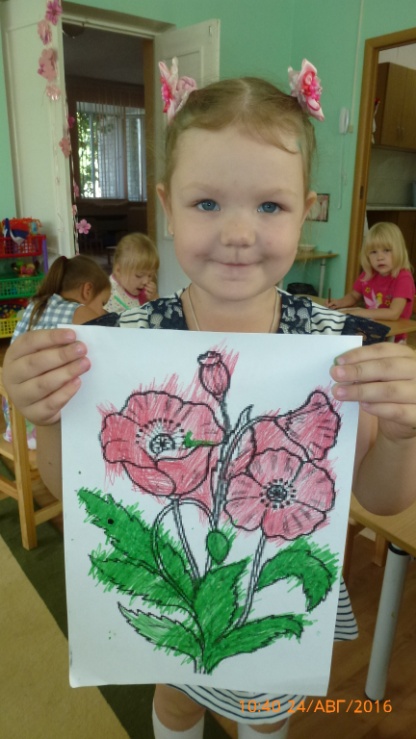 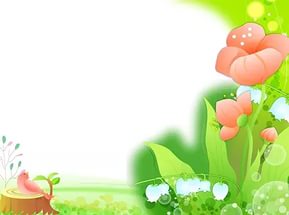 Играли в словесные игры 
и собирали цветочные пазлы
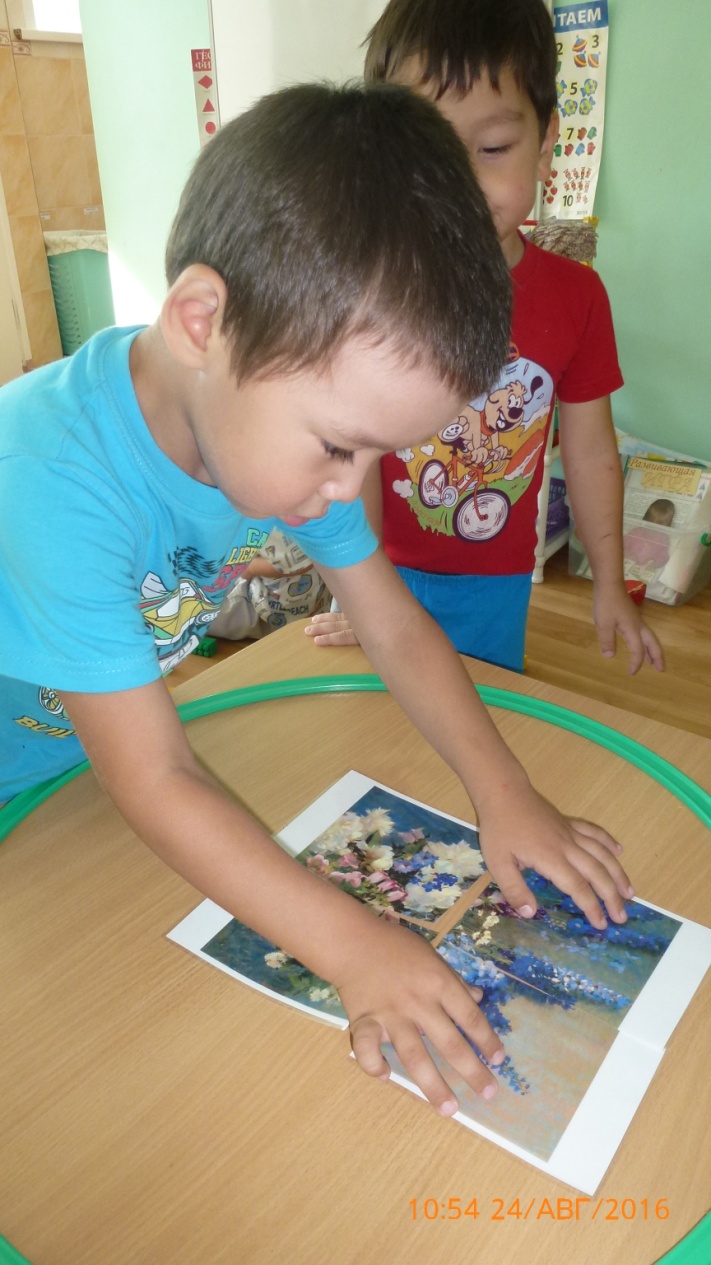 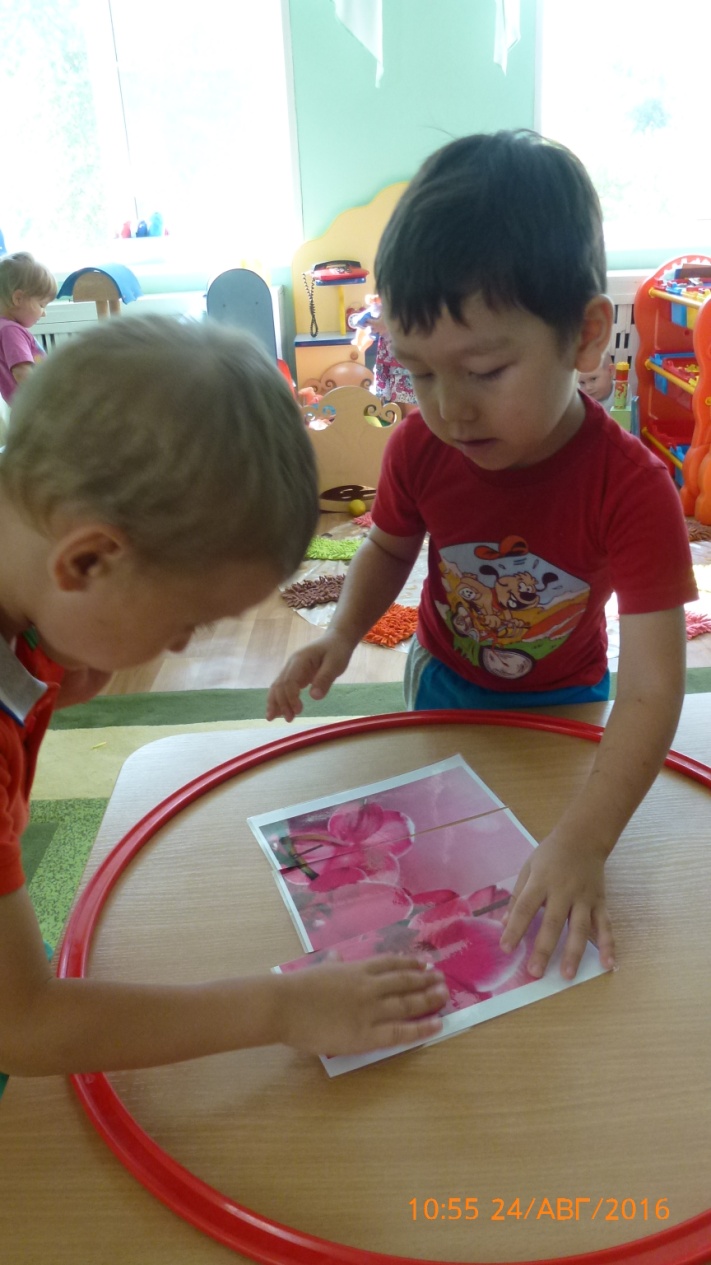 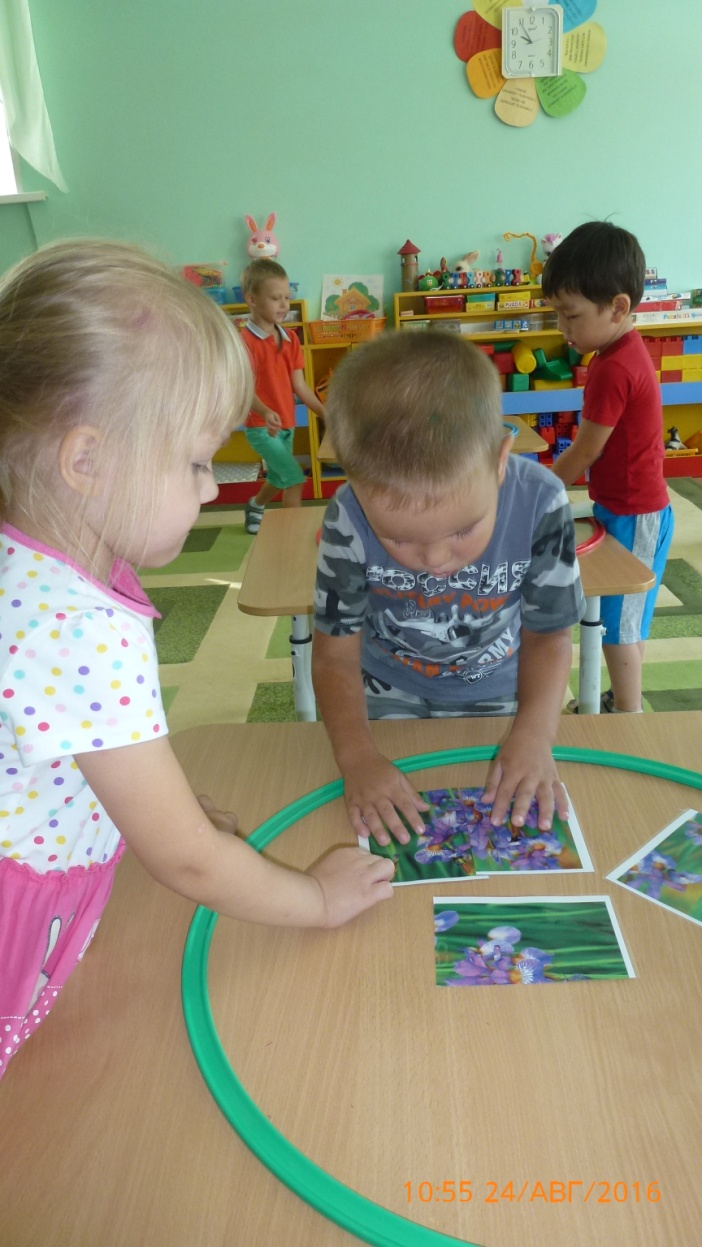 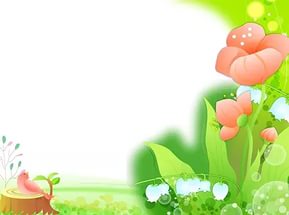 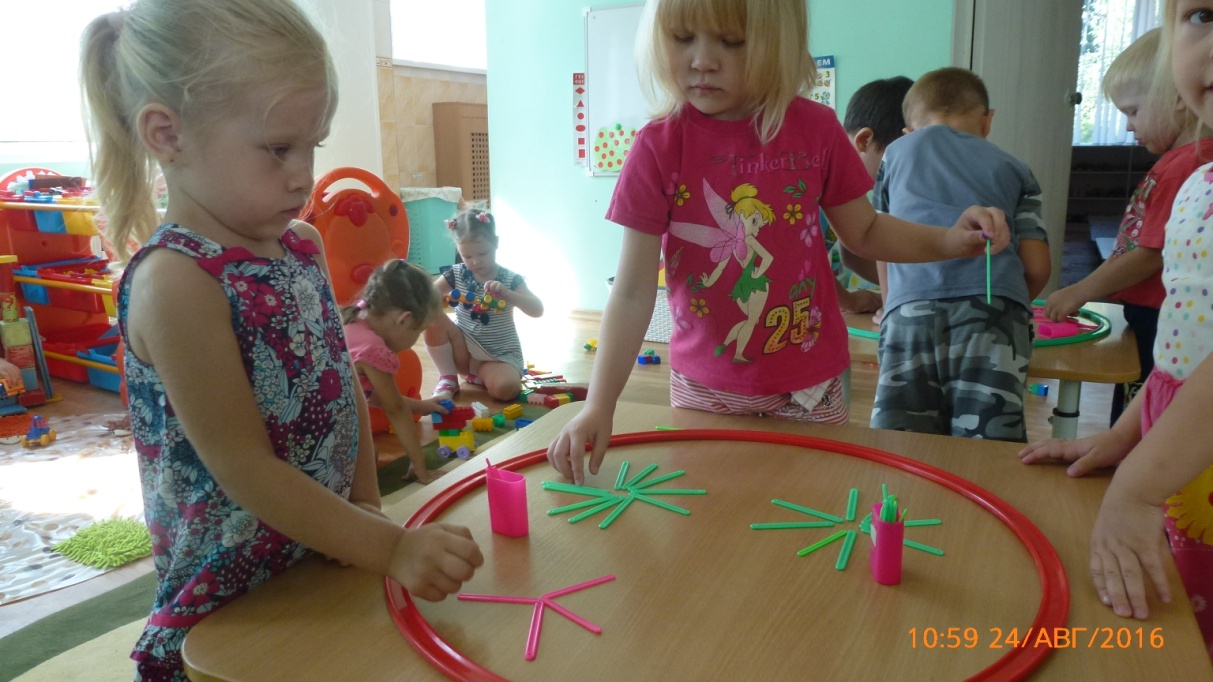 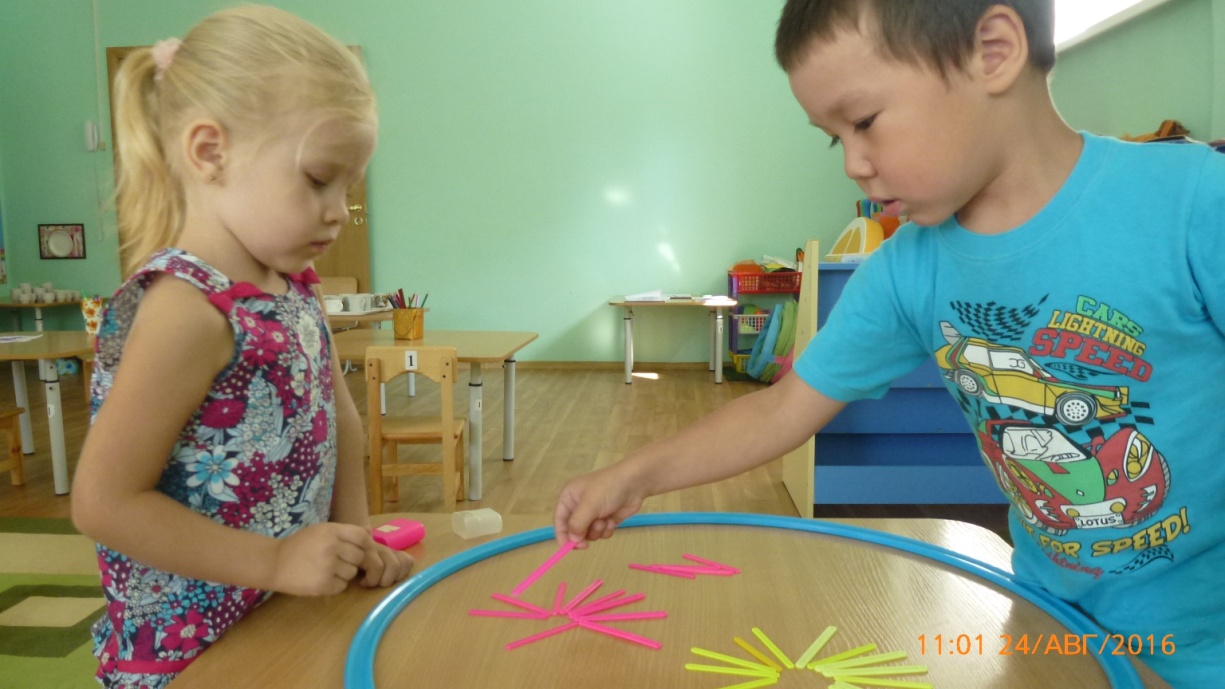 Считая по порядку, закрепляя цвет и форму 
выкладывали цветы
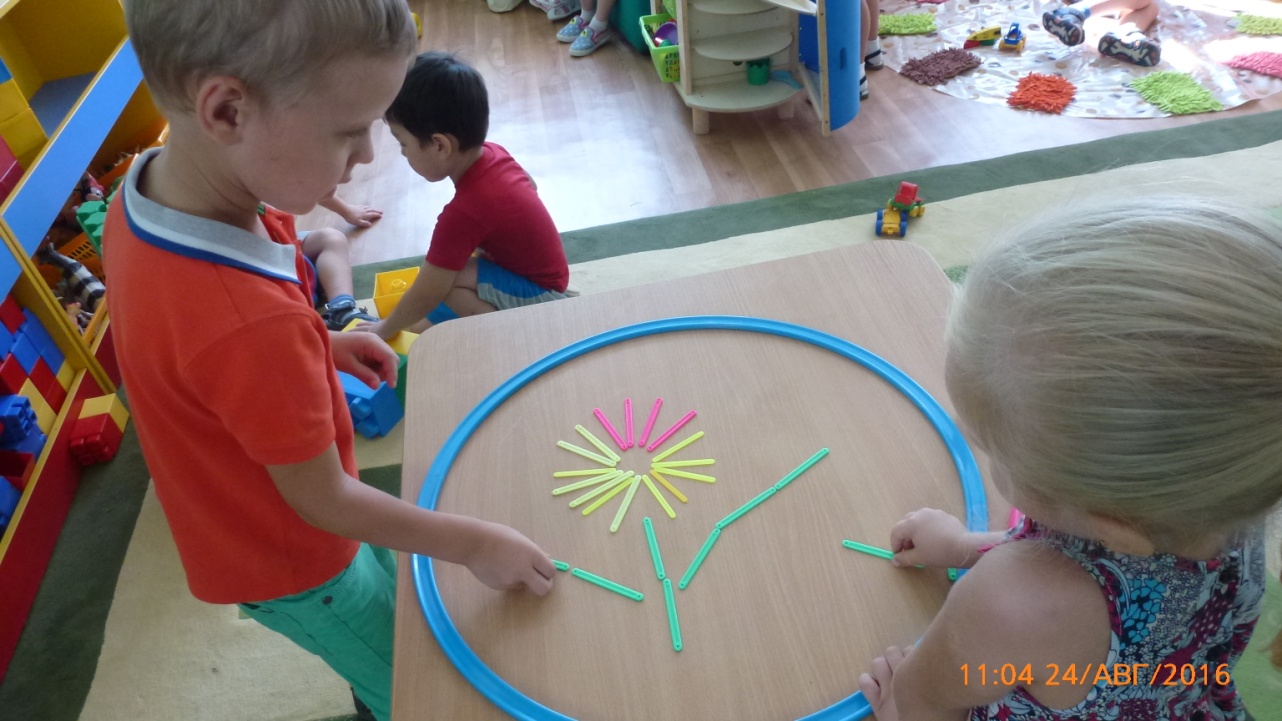 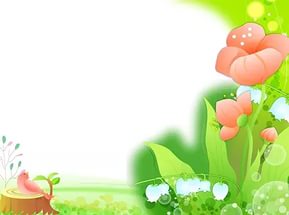 Изготовили  пригласительные открытки 
 родителям  на   «Детская железная дорога»
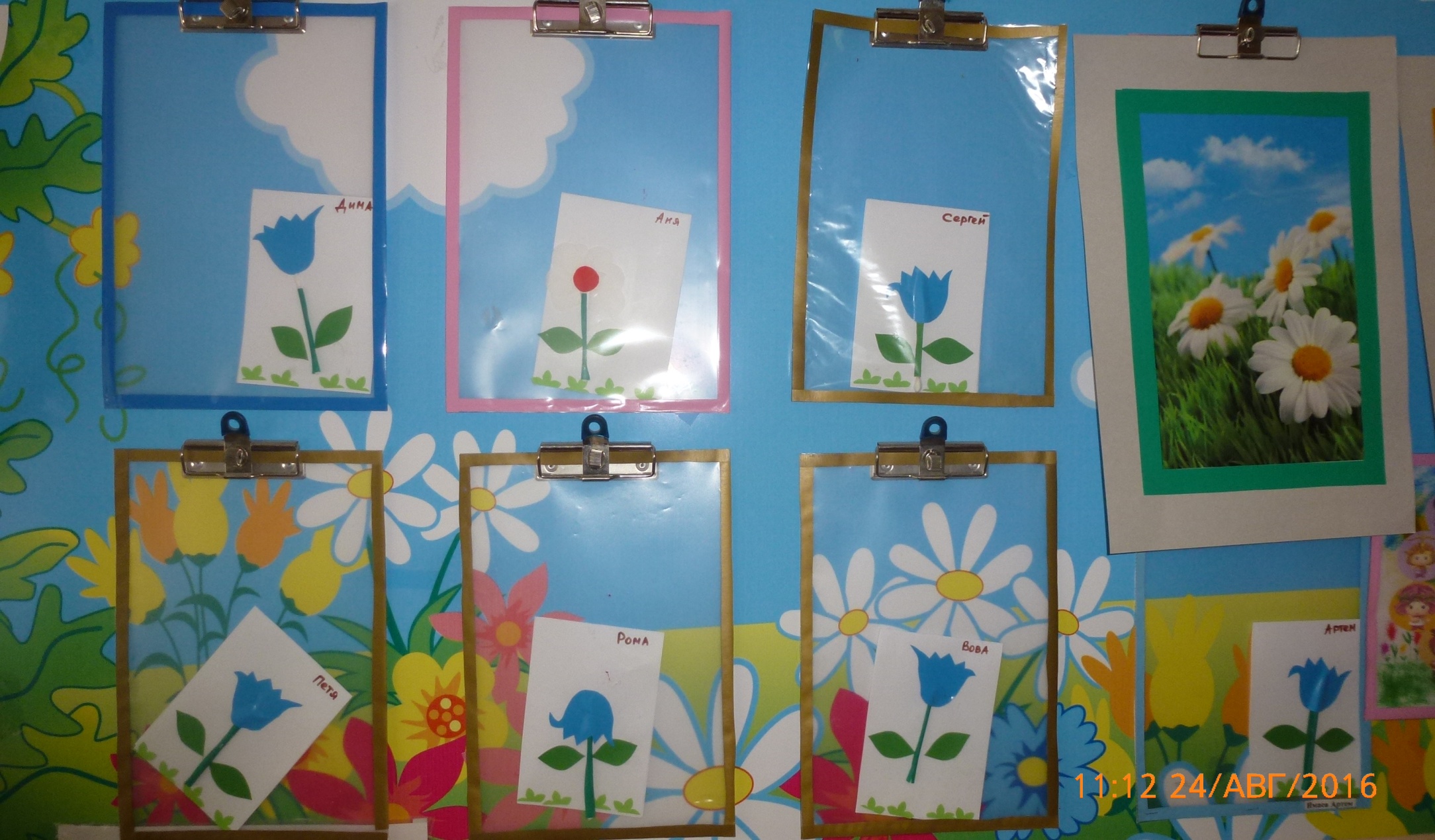 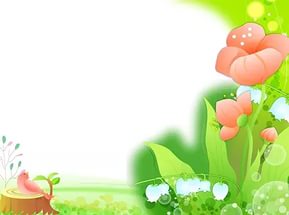 На прогулке с  лепестками  роз,
использовали дыхательную гимнастику
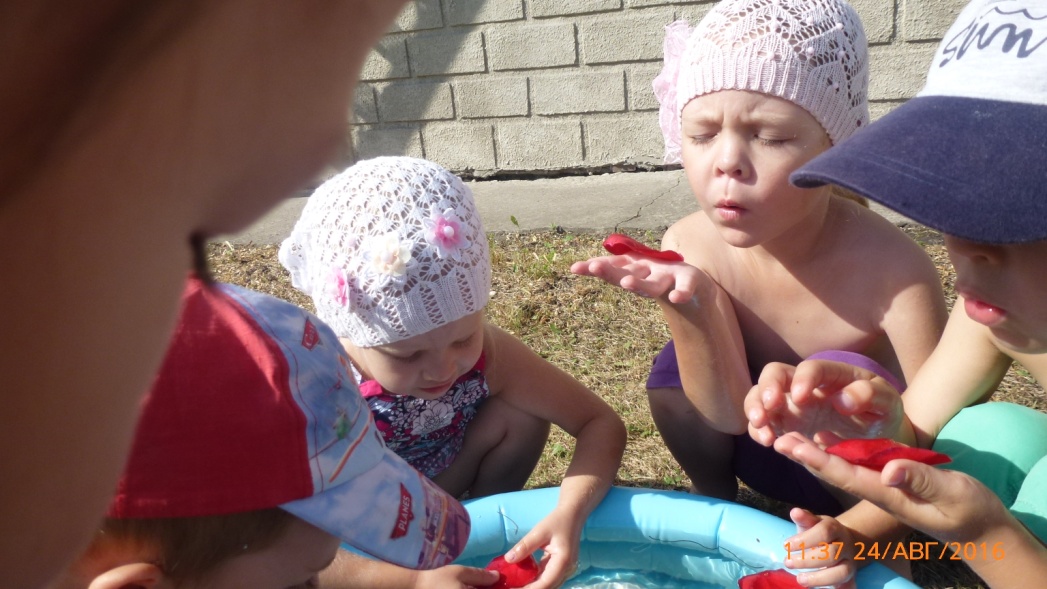 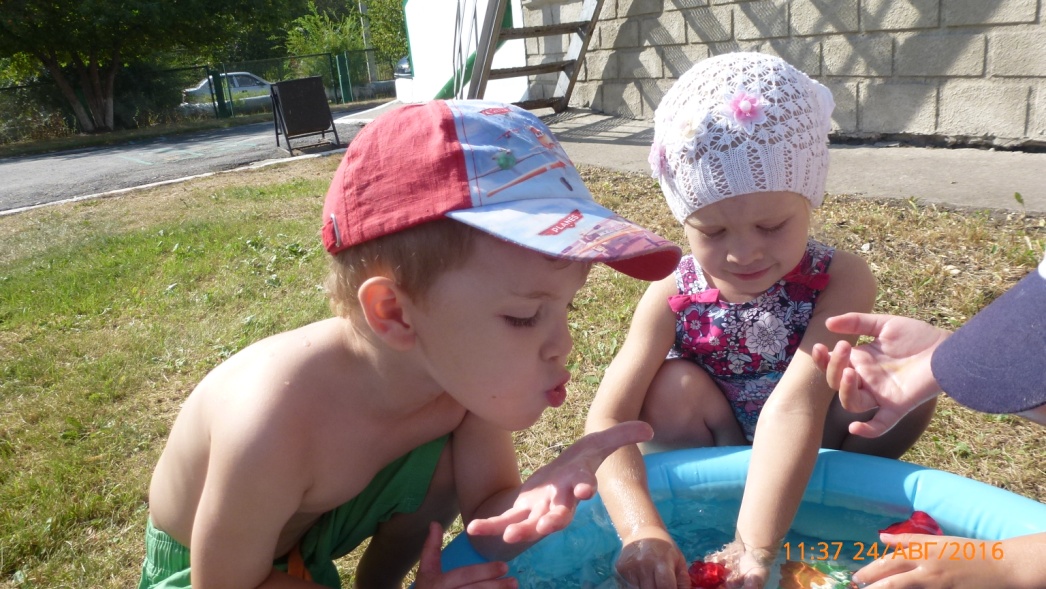 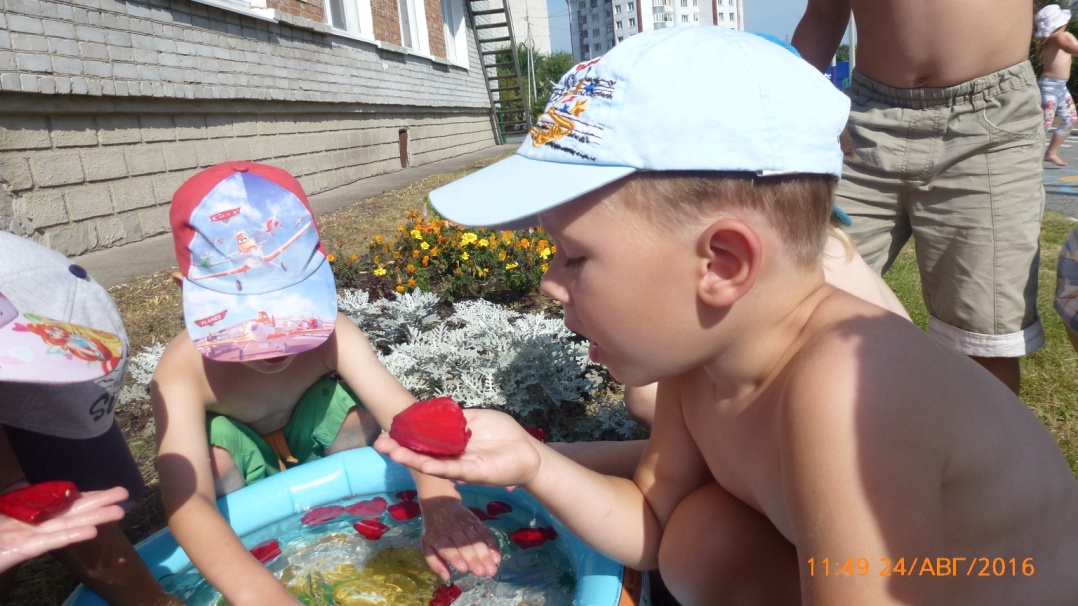 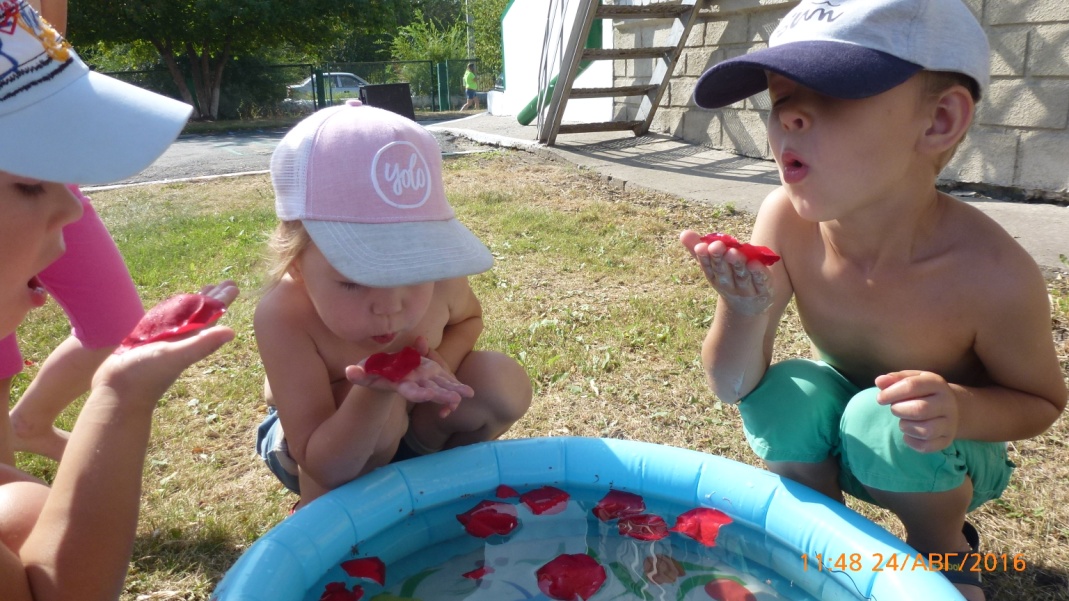 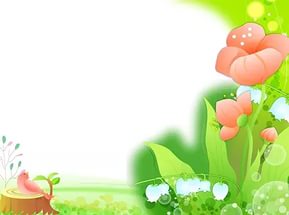 Из множество частей, сотавляли  целое
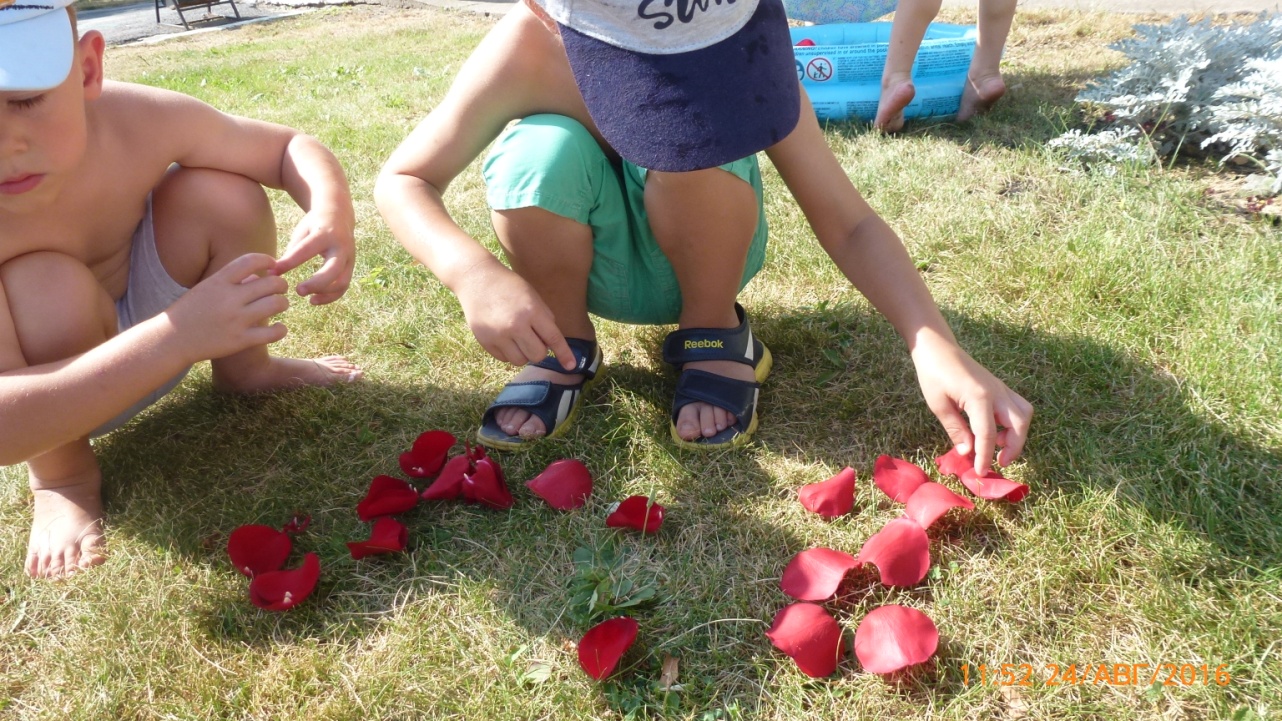 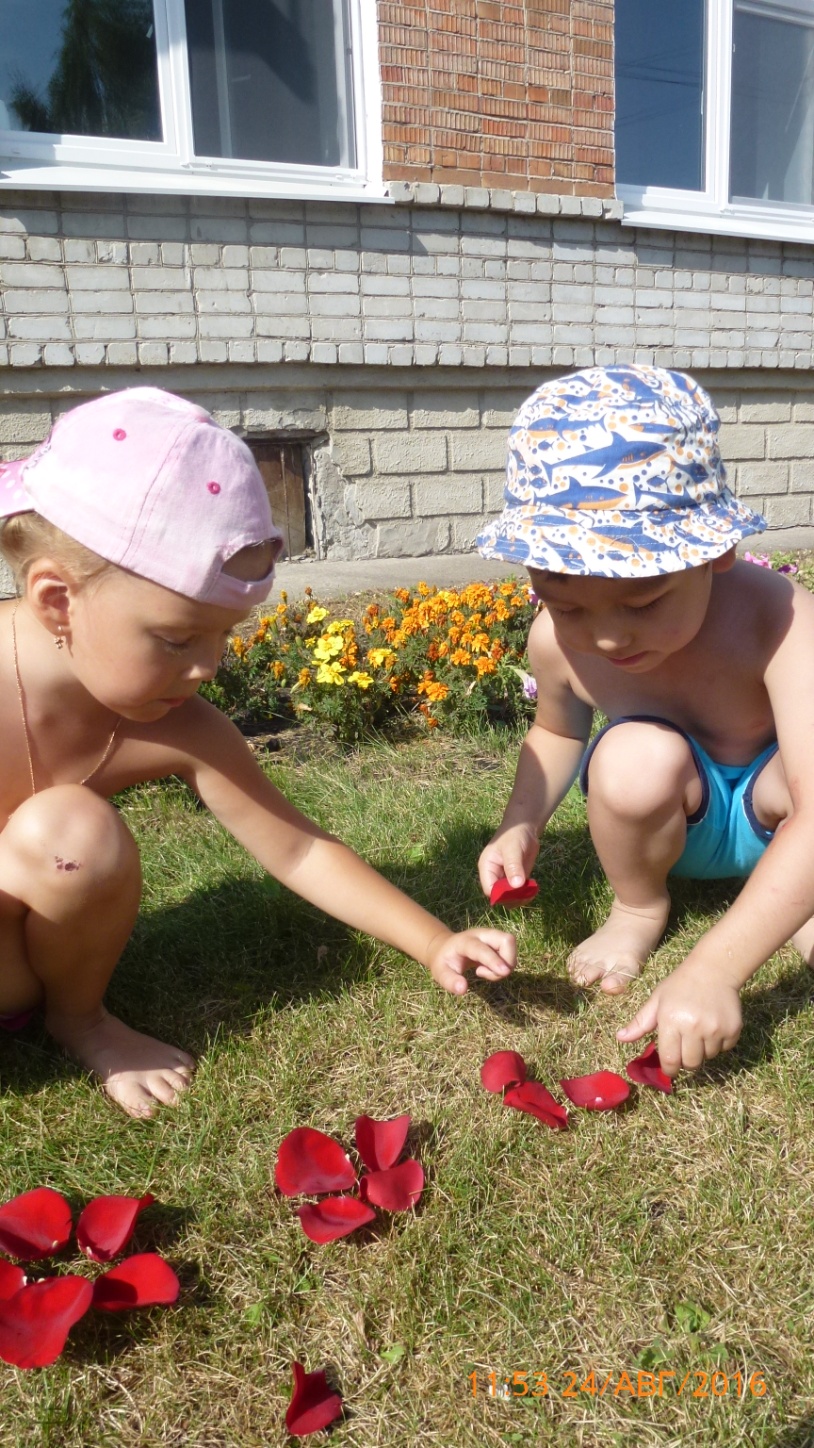 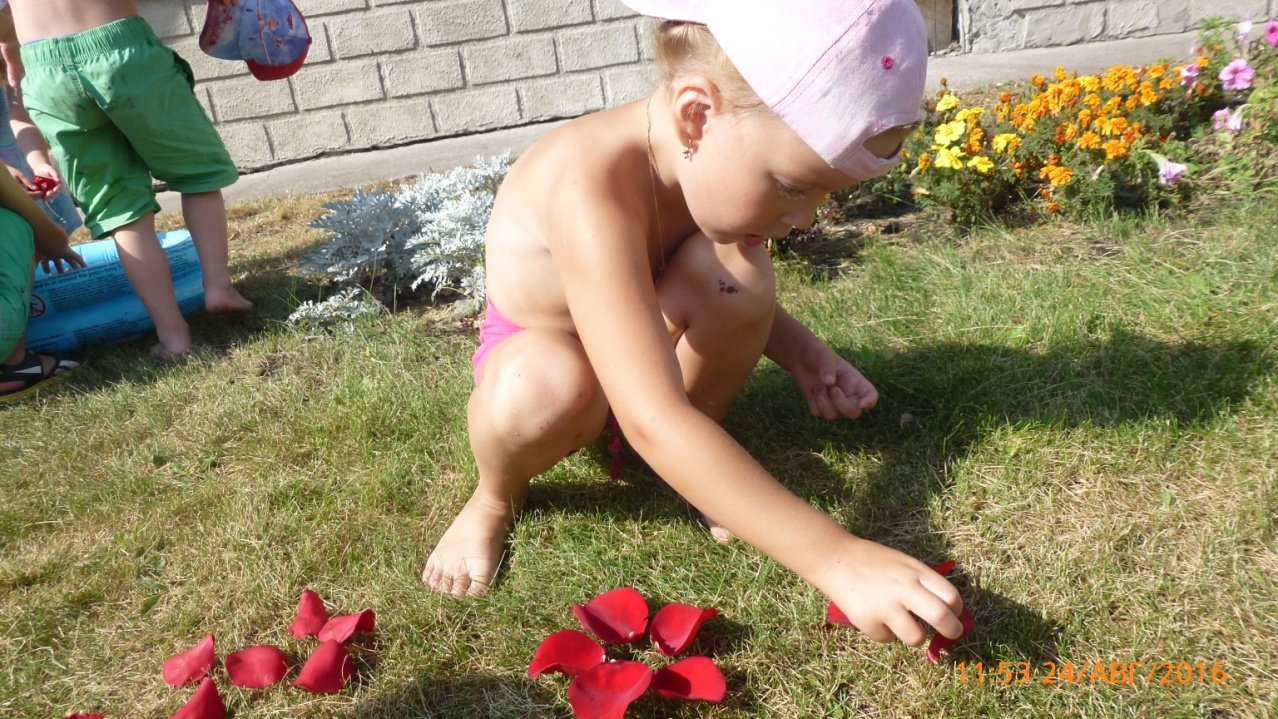 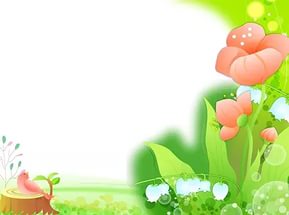 Изготовили цветочную гирлянду для подвижных игр
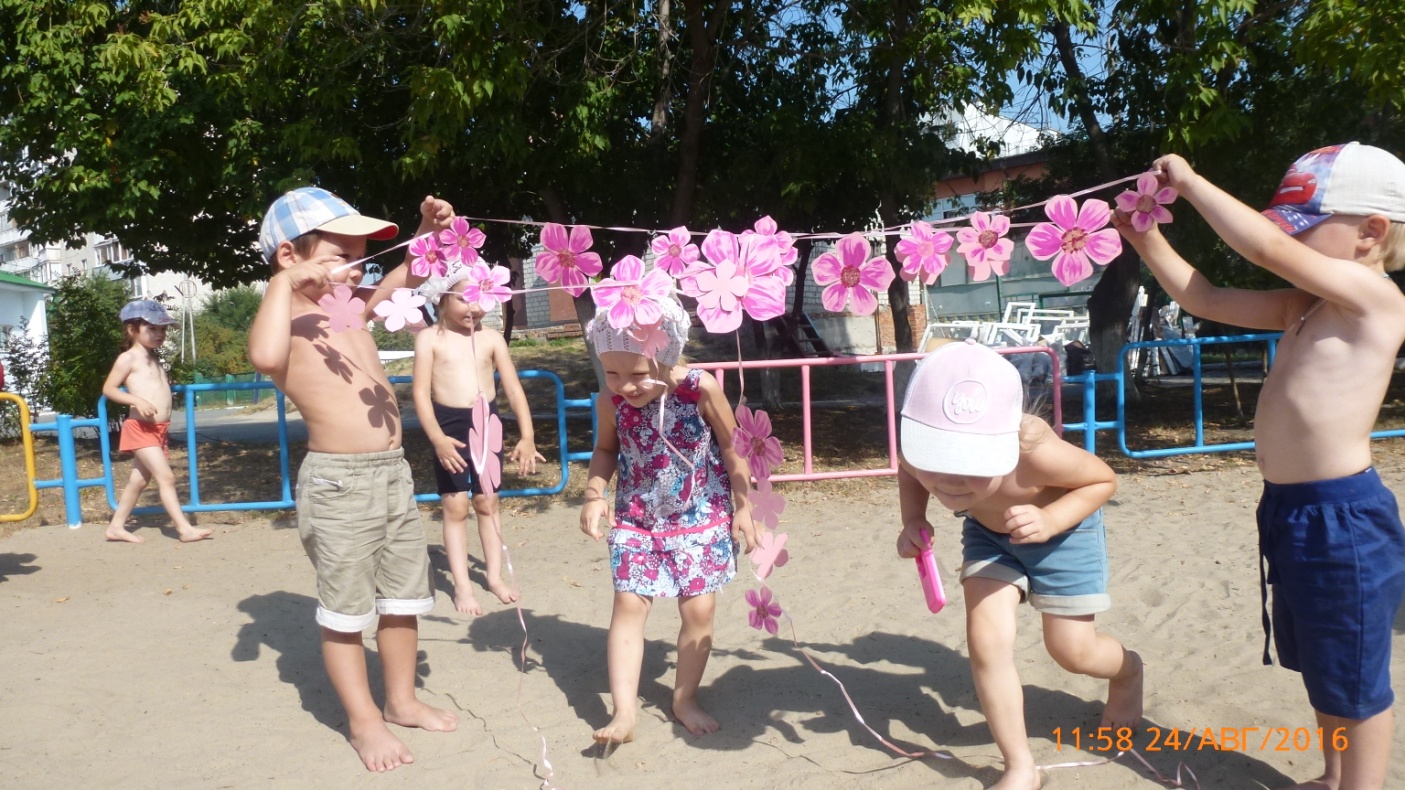 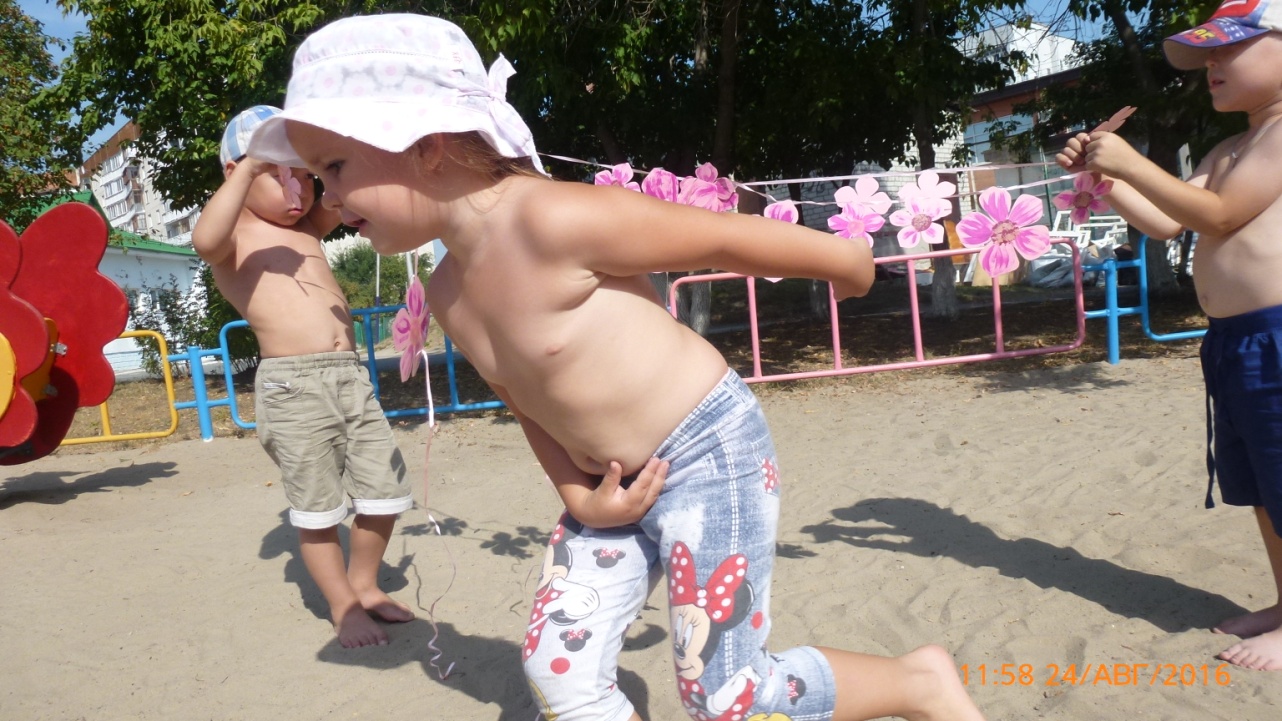 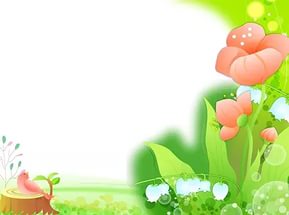 Прячась от солнца, выучили пальчиковые игры
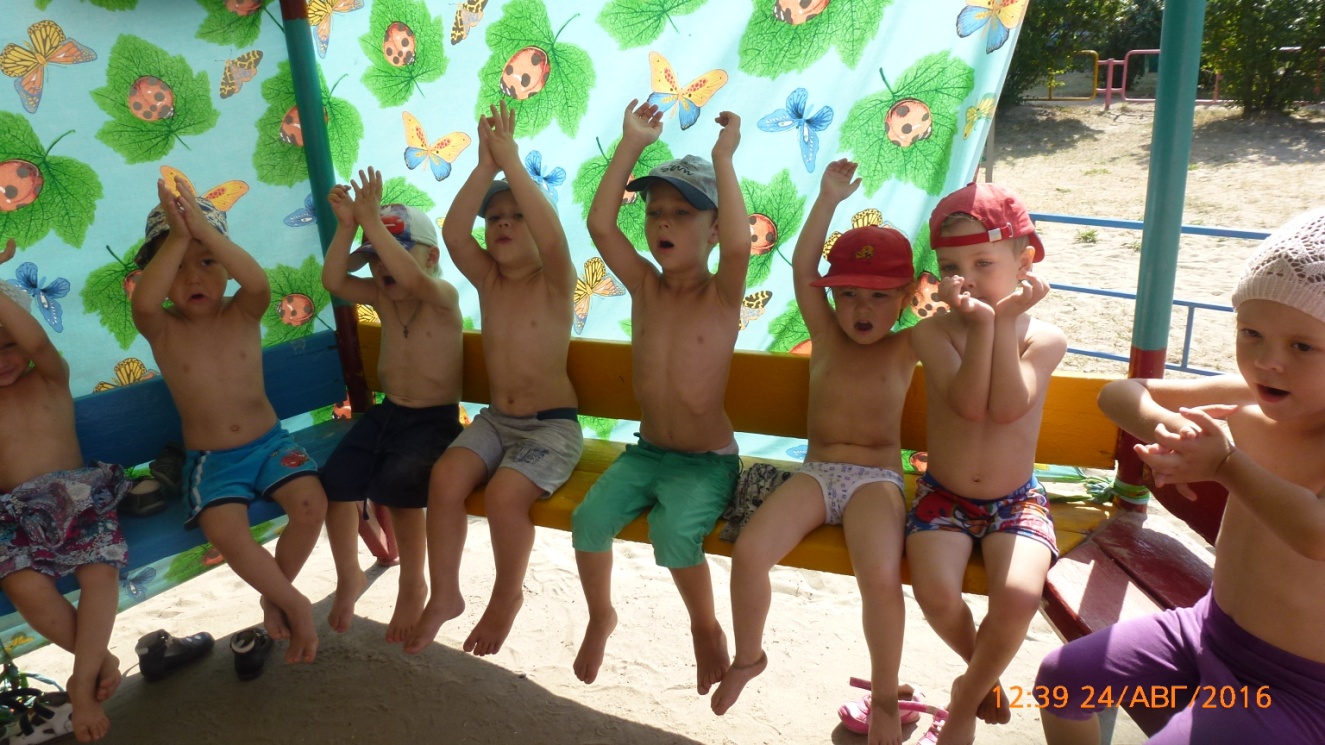 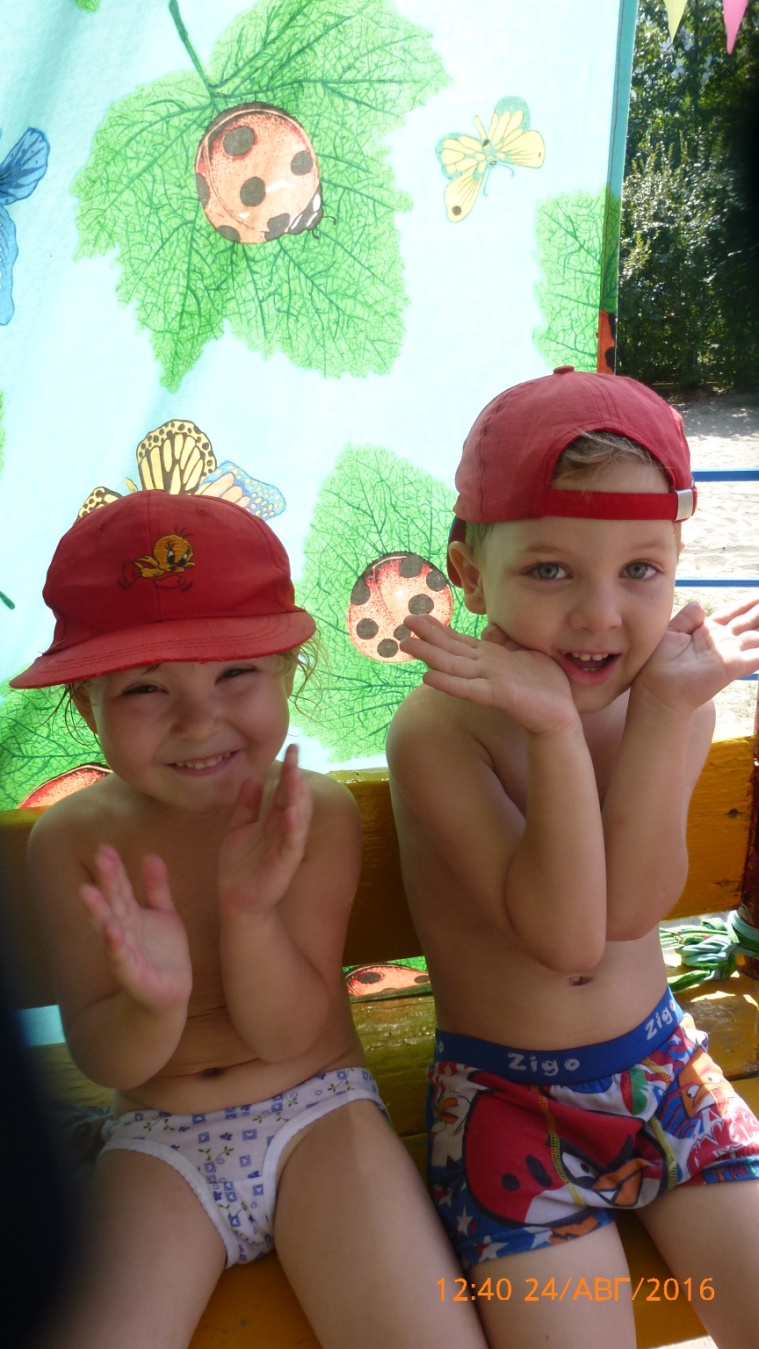 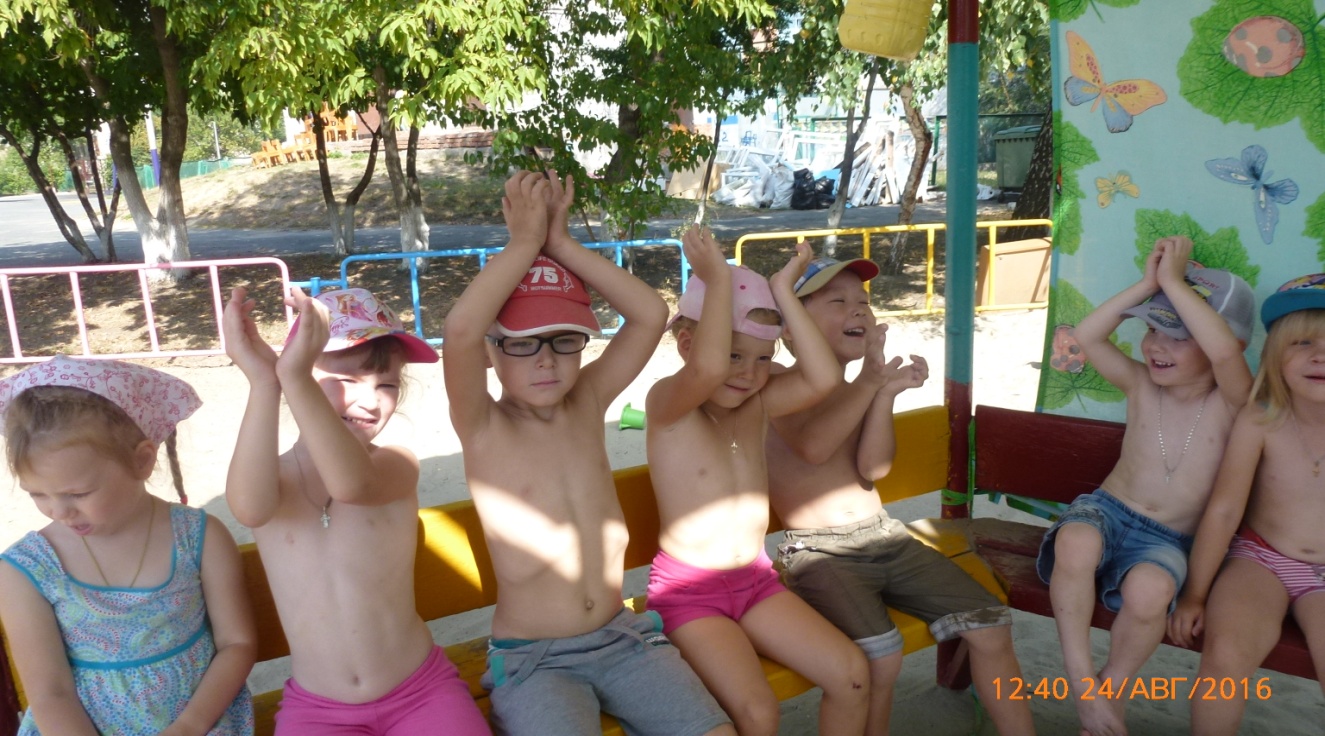 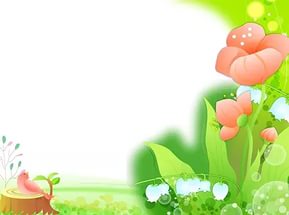 Соревновались, кто соберет больше
 маленьких и больших цветов в обруч
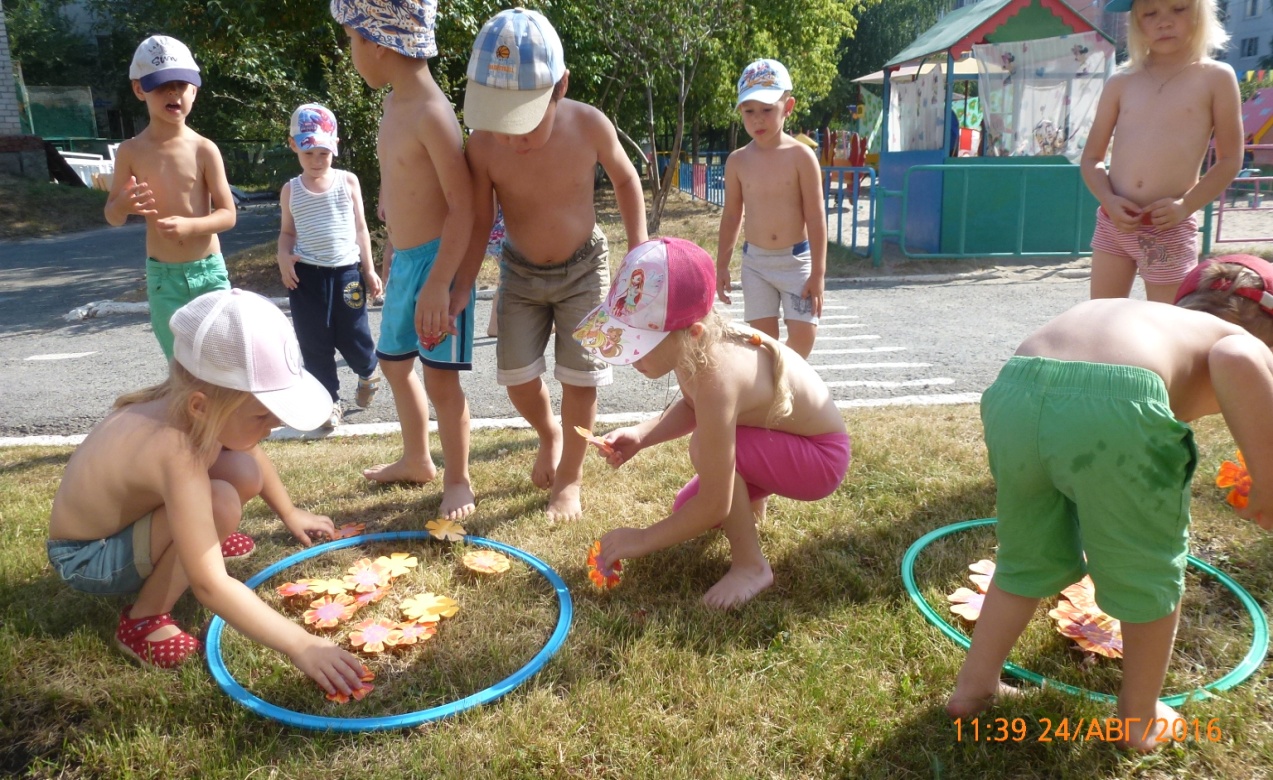 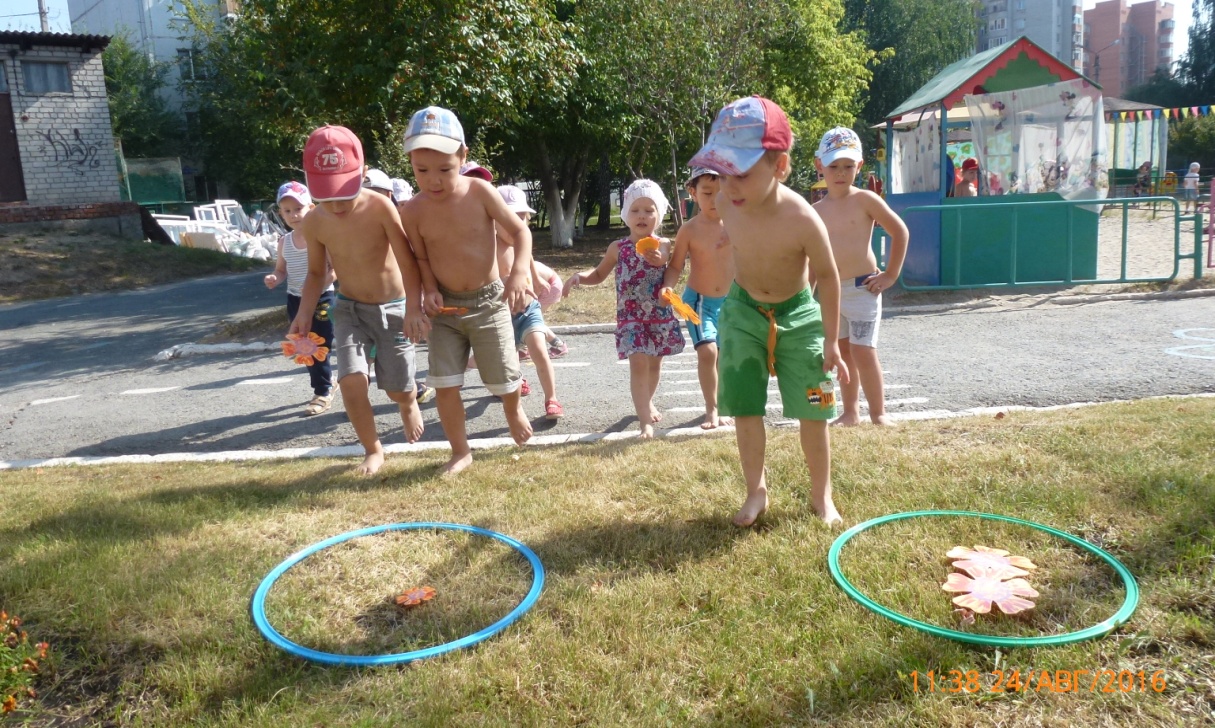 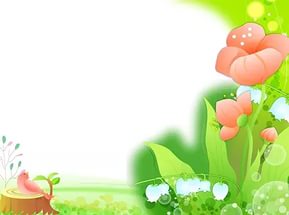 Плыли на корабликах к солнышку через  ромашковую поляну
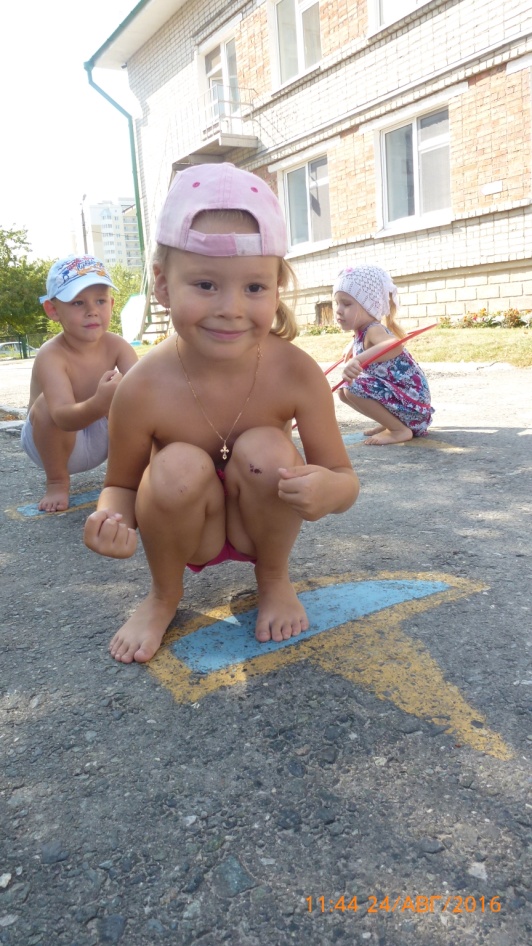 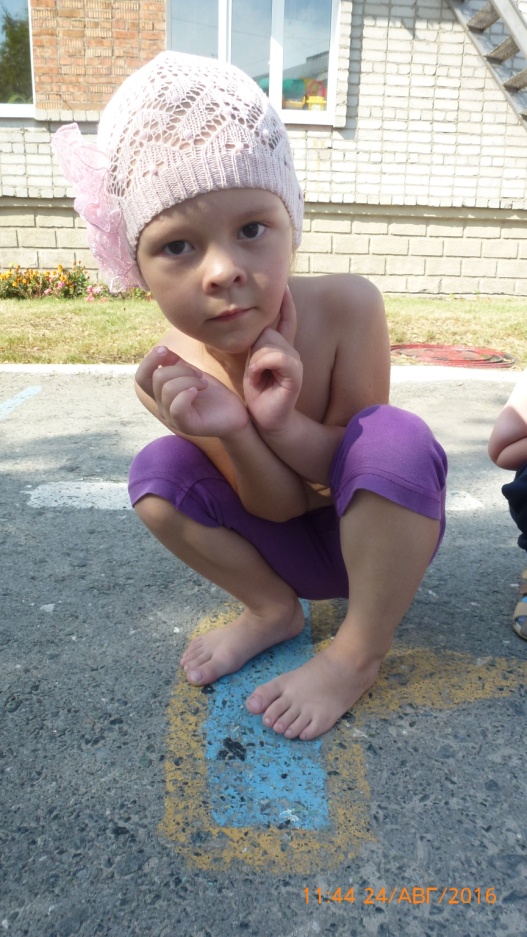 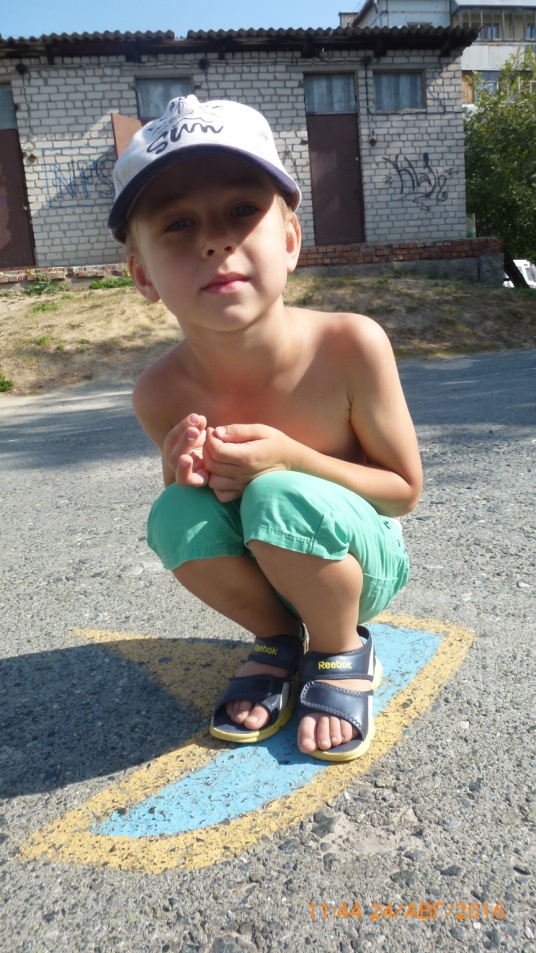 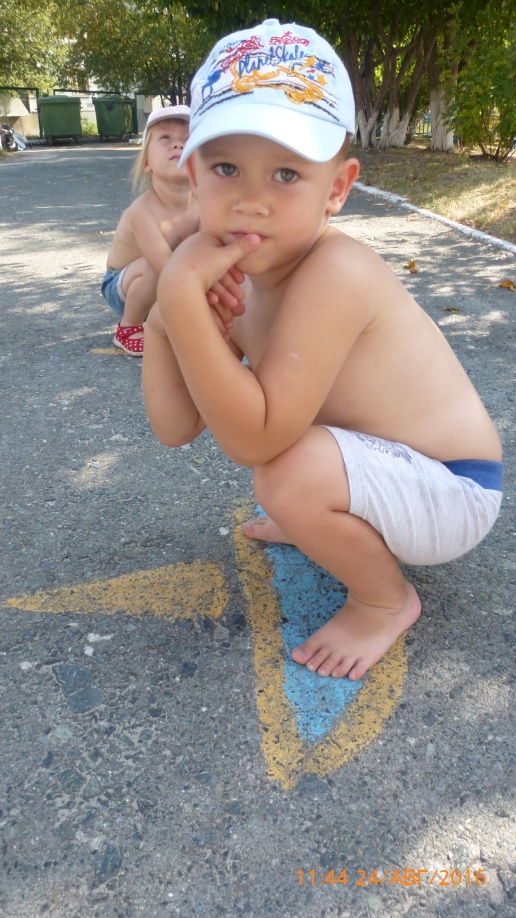 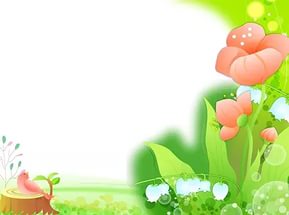 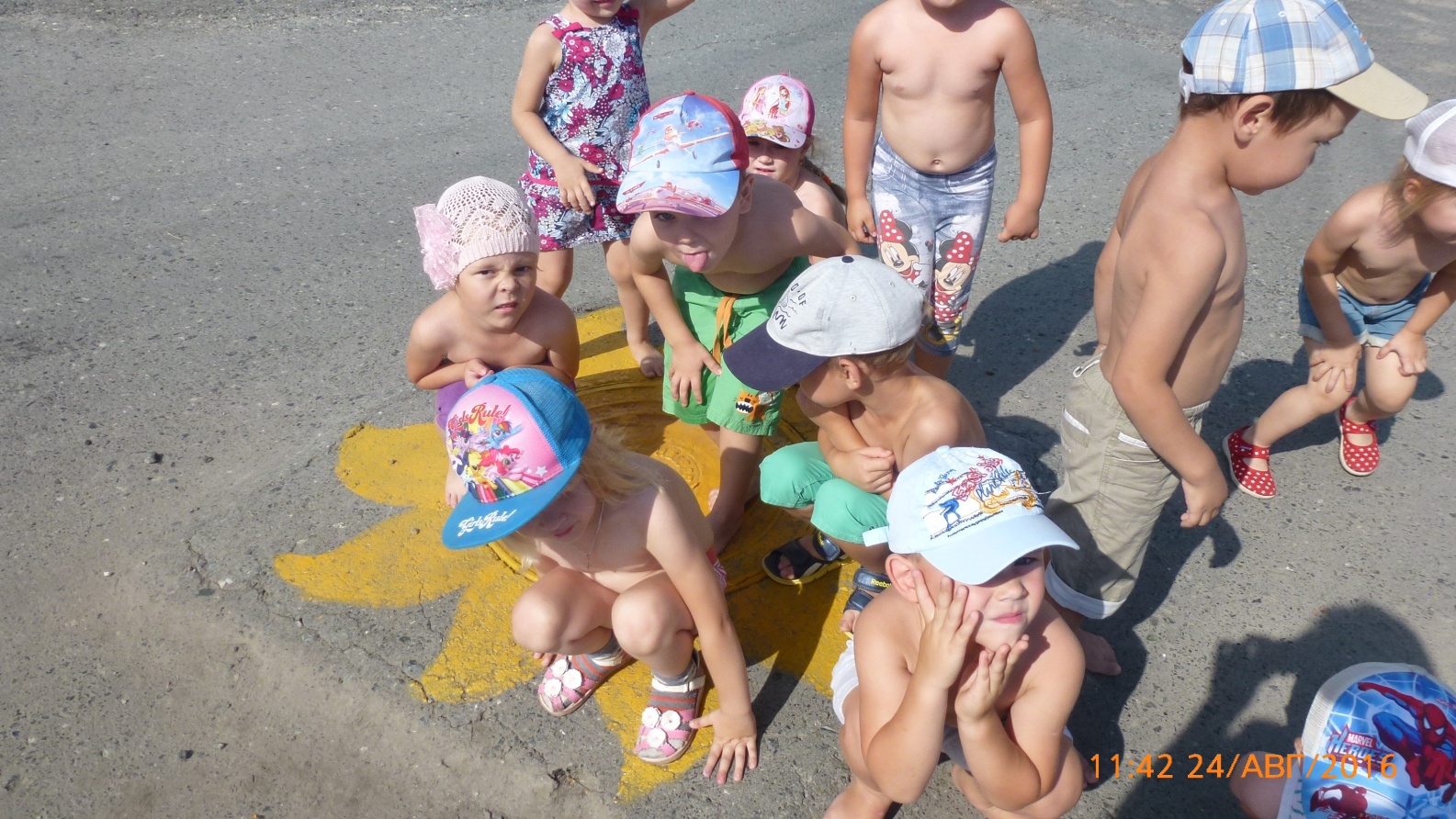 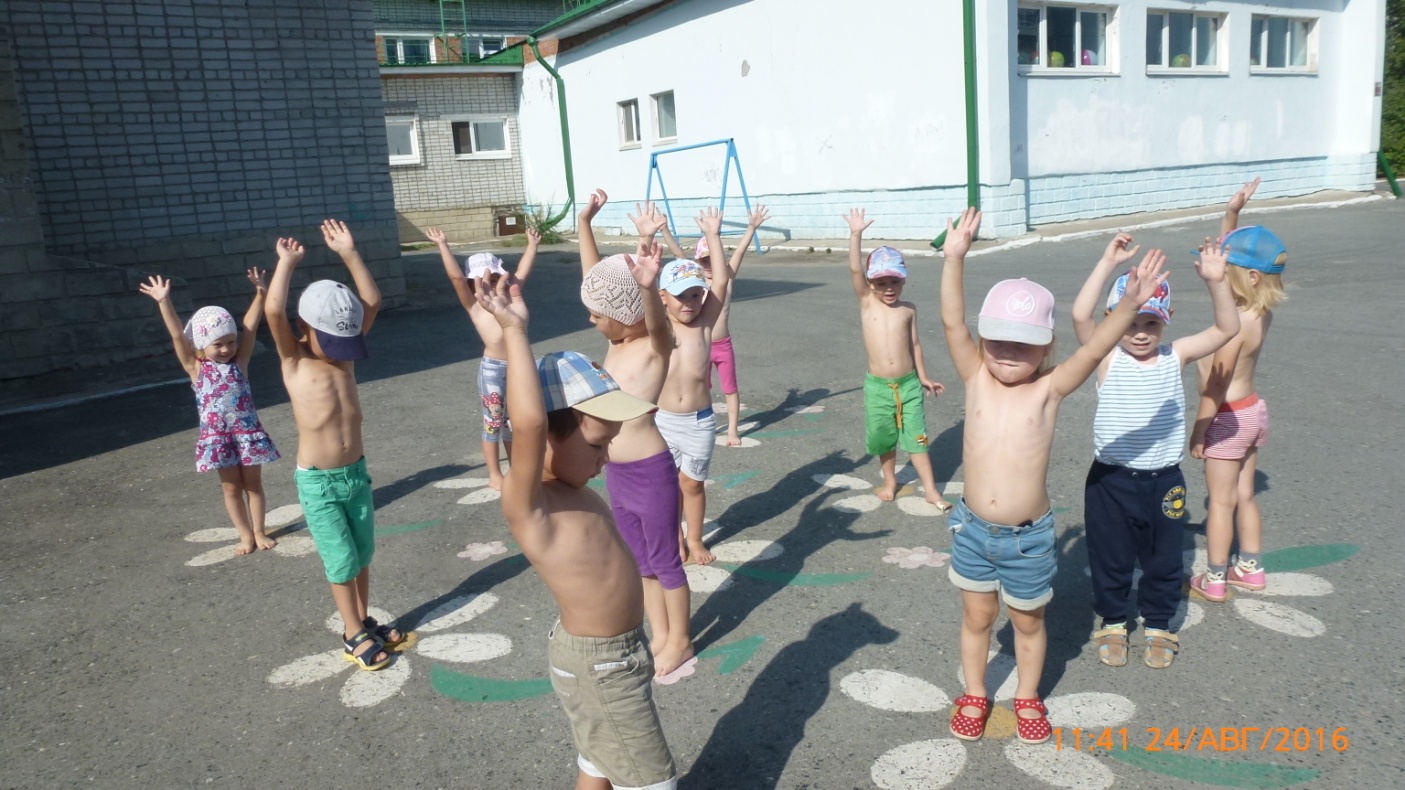 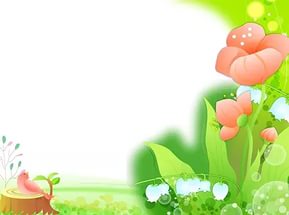 Спасибо
 за внимание!